Групи макроскопічних грибів: симбіотичні, паразитичні та сапротрофні
Боднюк Людмила Іванівна 
учитель біології
Подібнянської ЗОШ І-ІІІ ступенів 
Маньківської районної ради
Черкаської області
Симбіоз
мутуалізм
конкуренція
паразитизм
виїдання
міжвидова
внутрішньовидова
Класи грибів
дейтероміцети
хитридіоміцети
ооміцети
базидіоміцети
зигоміцети
аскоміцети
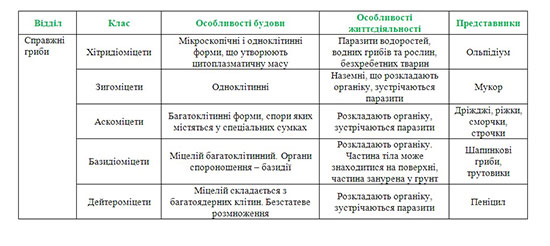 Мікоризні
гриби-симбіотрофи (забезпечують рослини водою і мінеральними речовинами)
Макроскопічні гриби та їх роль у природі
Грунтові сапретрефи
(беруть участь в утворенні гумусу і підвищують родючість)
Паразитичні трутовики (знищують старі й ослаблені дерева)
Макроскопічні гриби та їх роль у природі
Дереворуйнуючі гриби-самротрофи (розкладають відмерлу деревину)
Дякую за увагу!
Список використаних                                 джерел: 1.М.М Мусієнко Біологія:підручник для 7 класу. – К.: Генеза,2007 2.Інтернет ресурс: botany.pp.ru